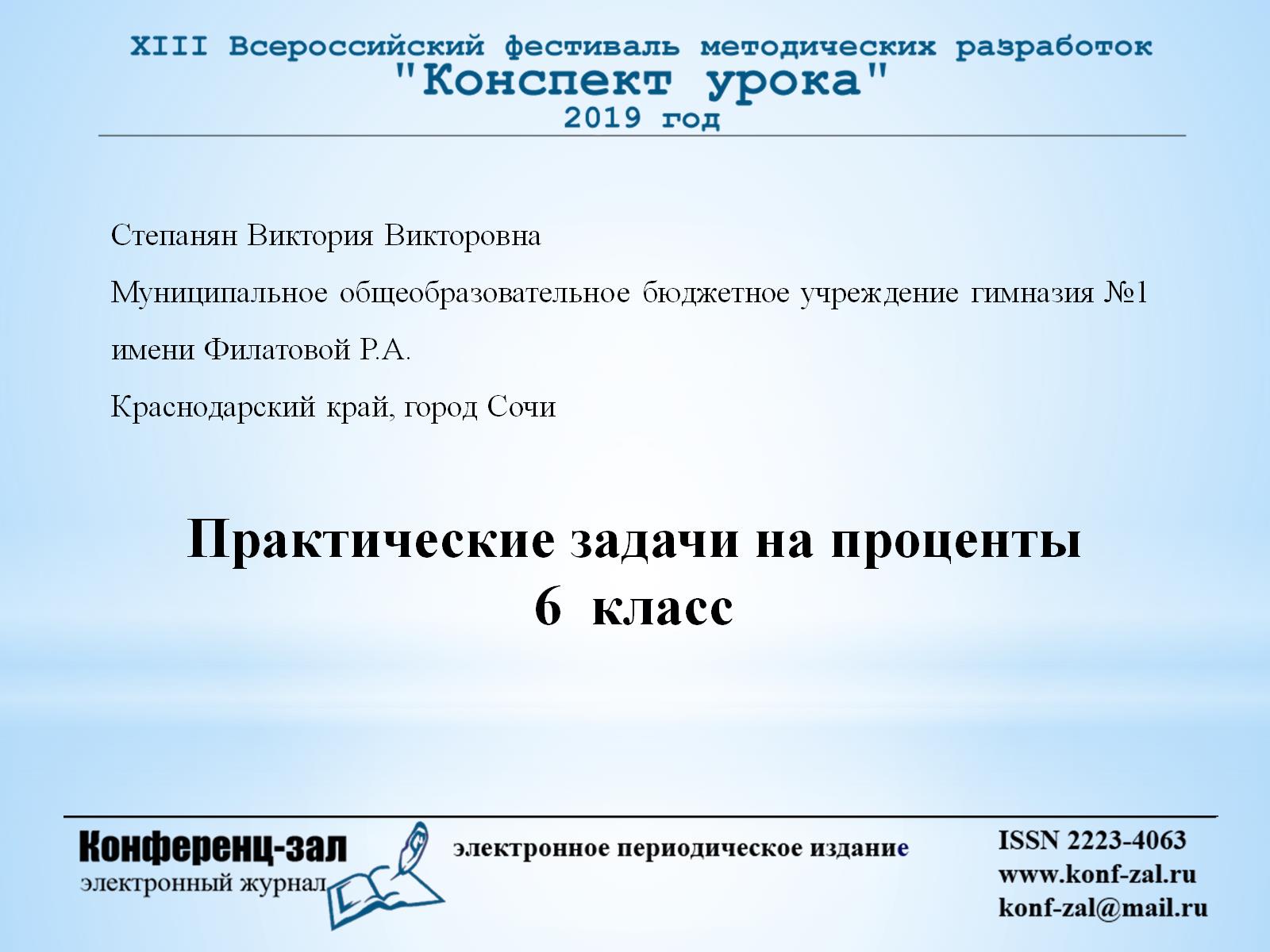 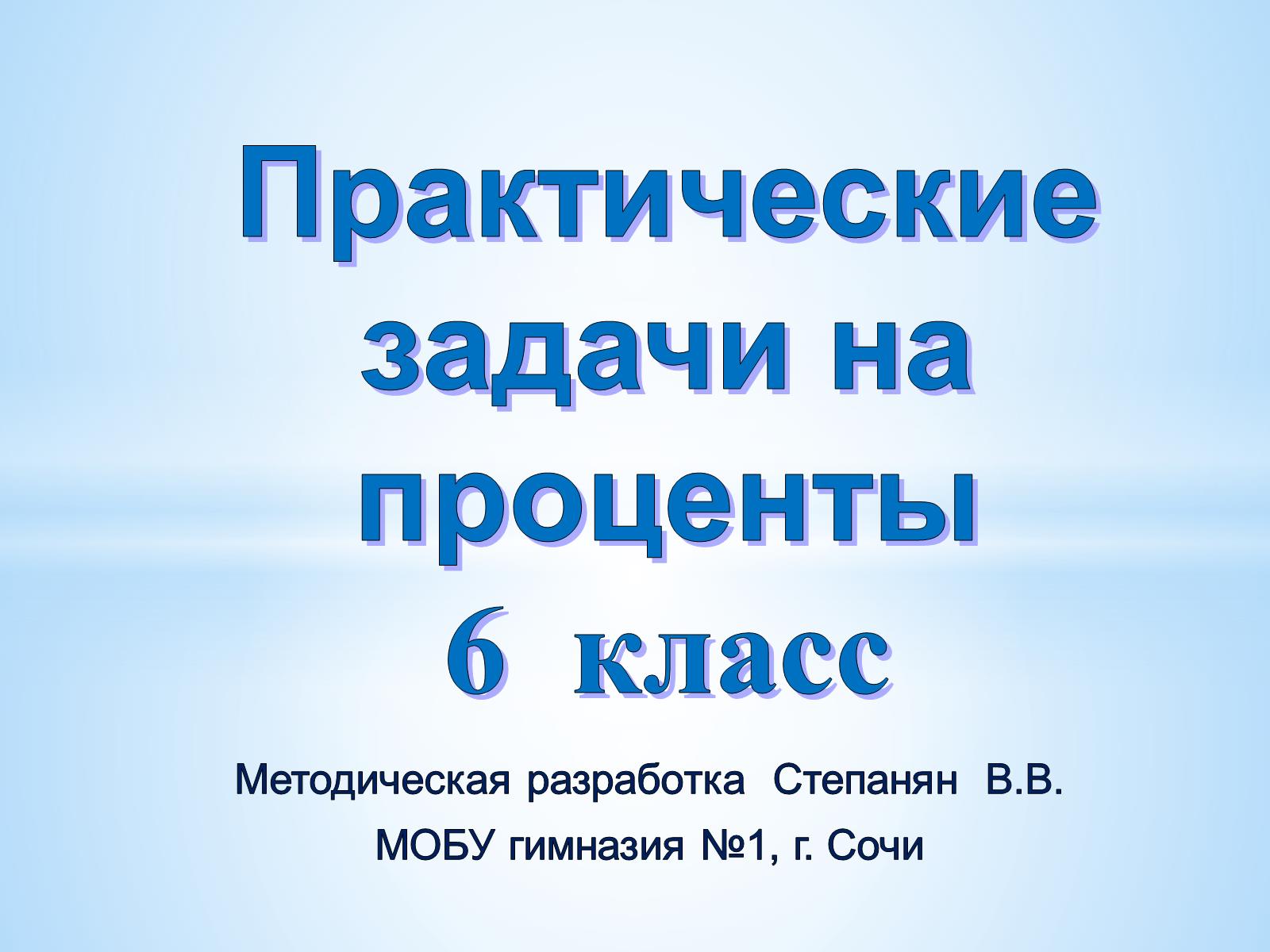 Практические задачи на проценты6  класс
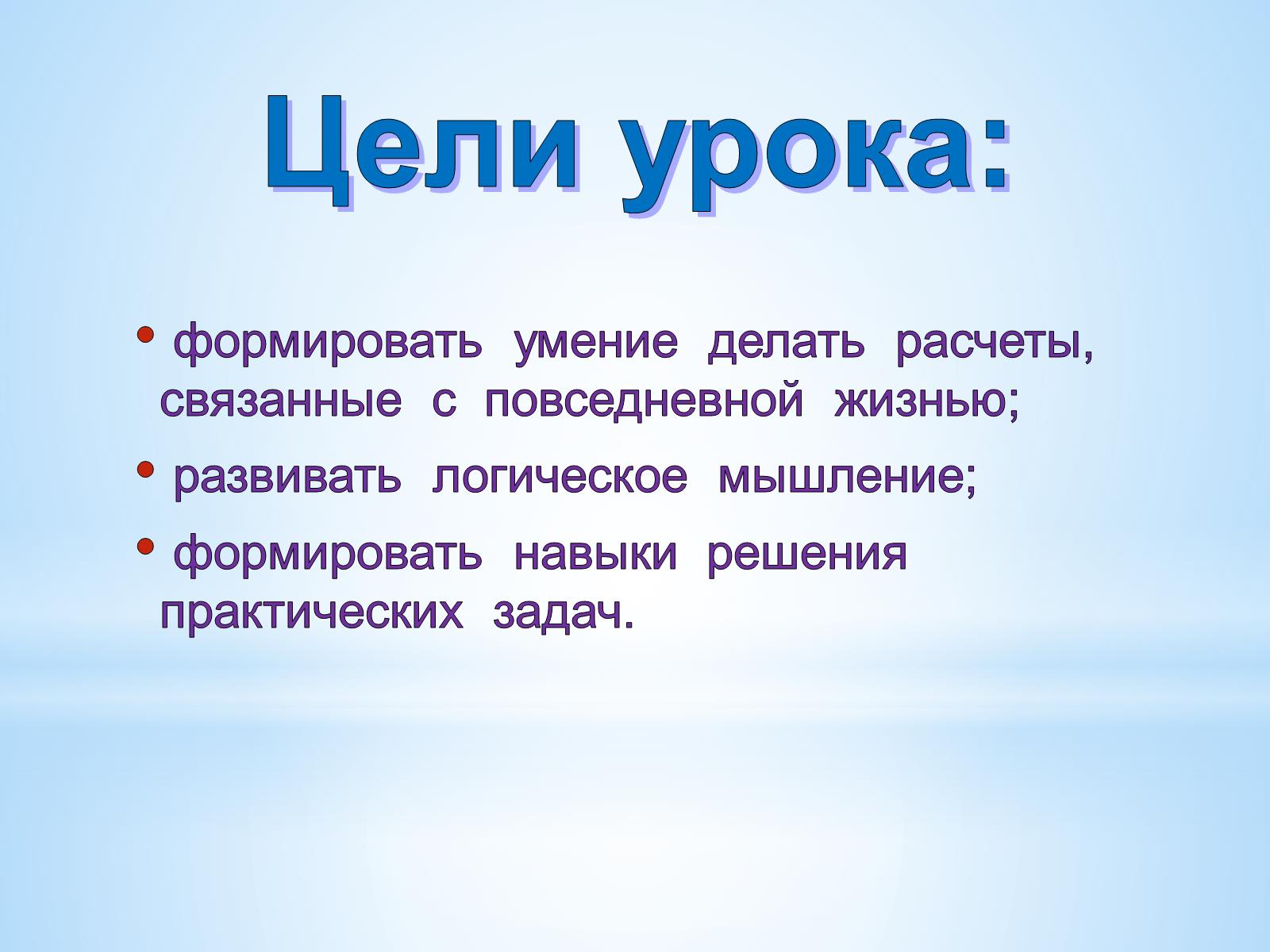 Цели урока:
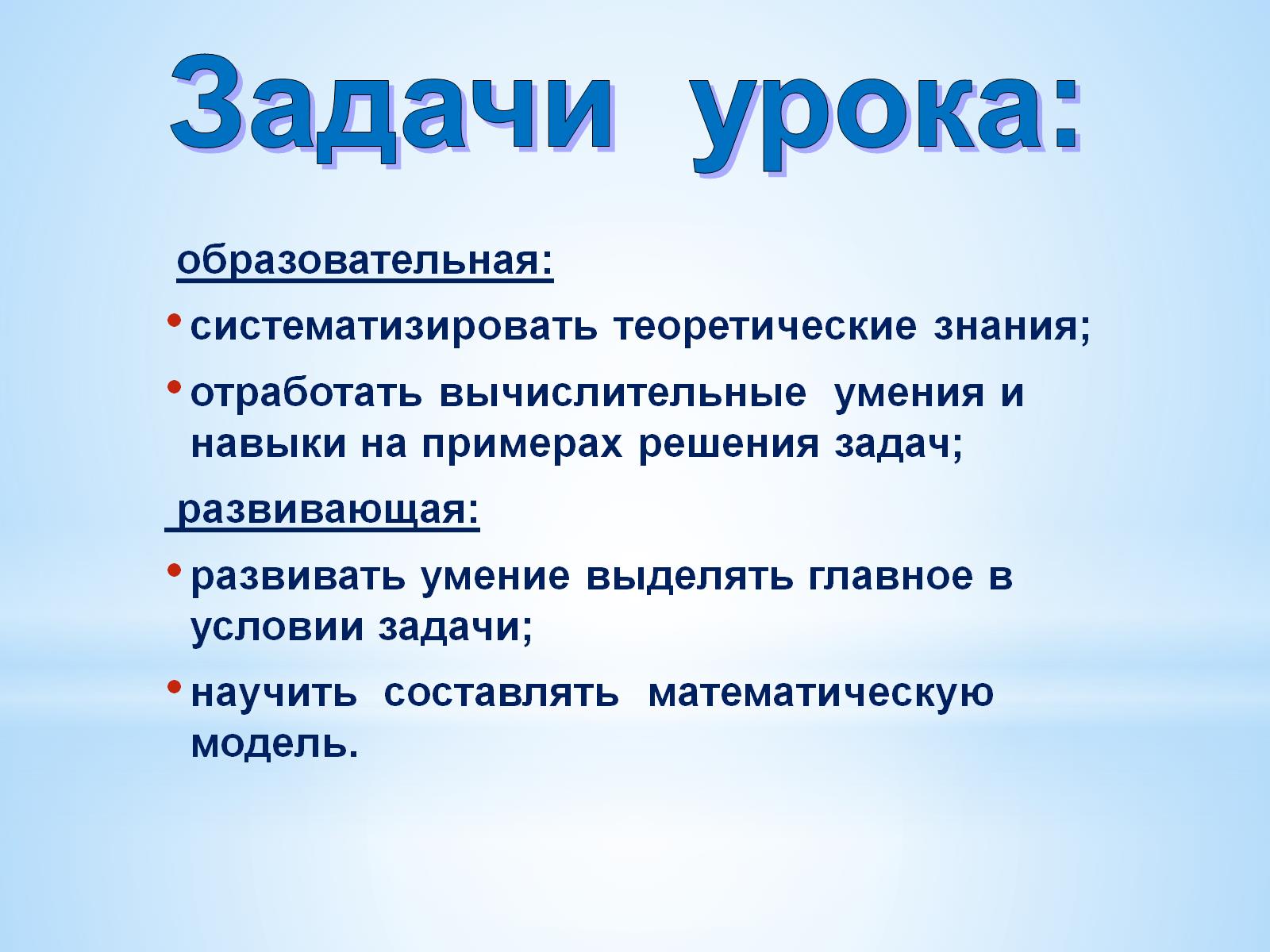 Задачи  урока:
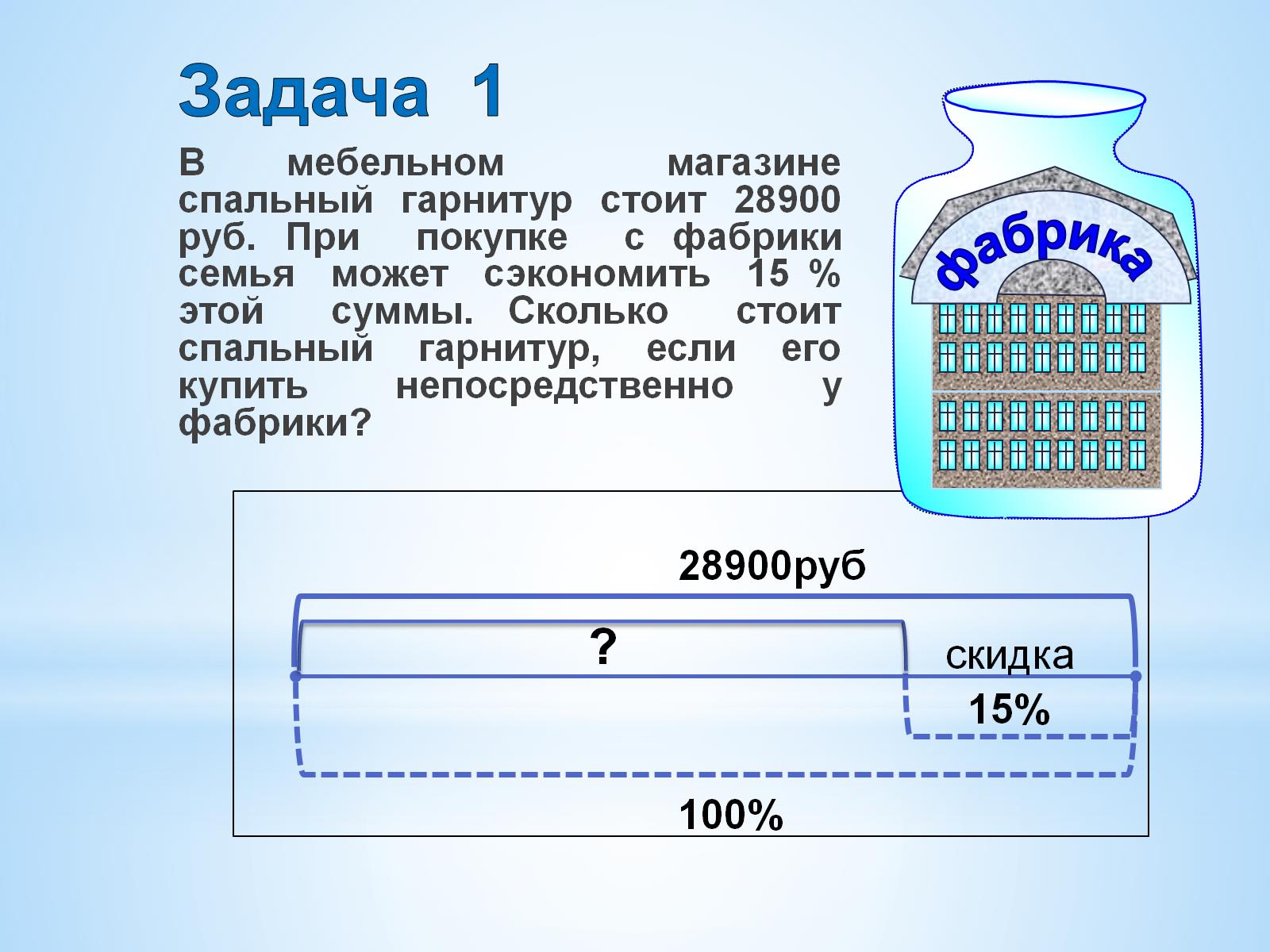 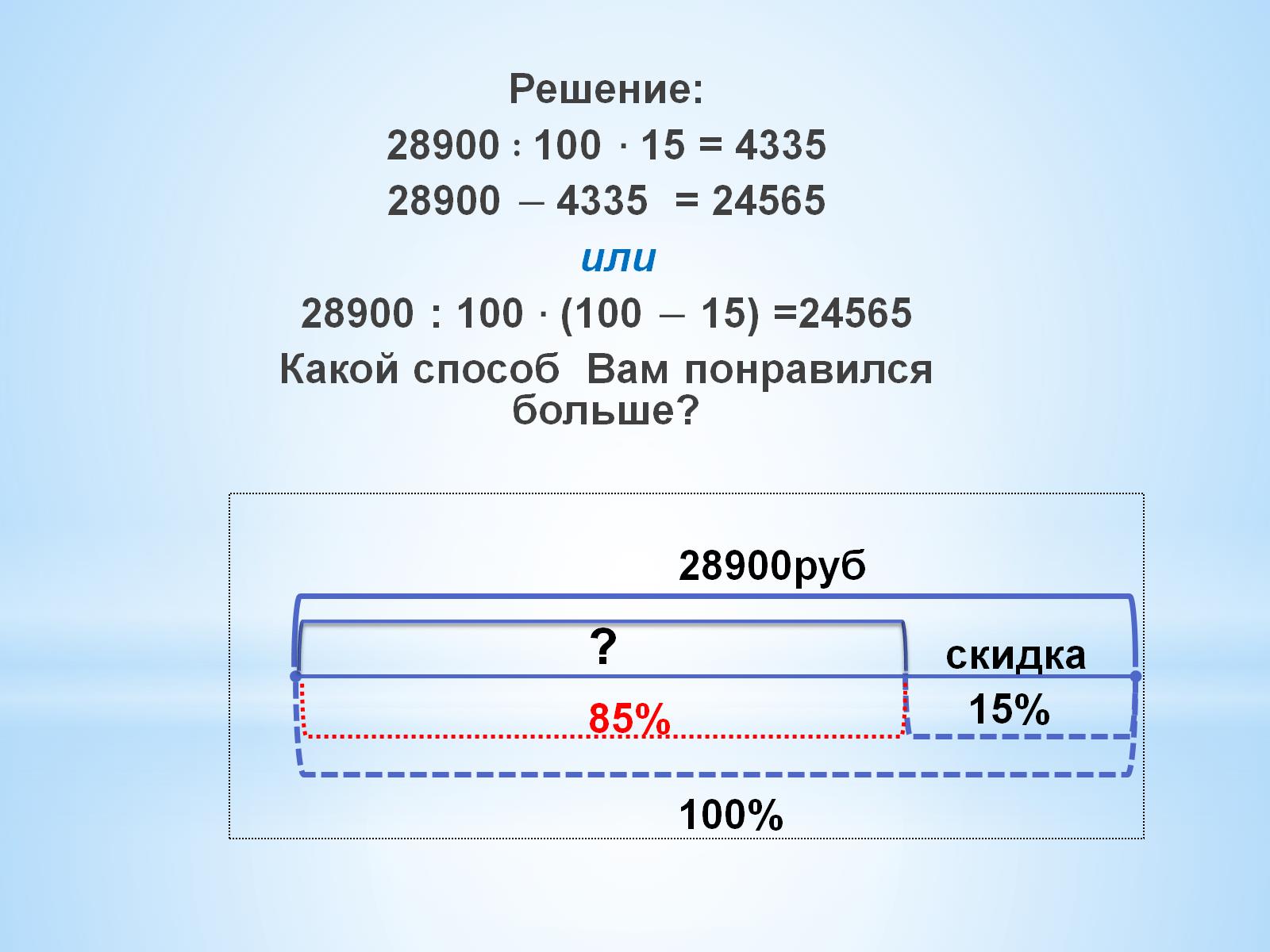 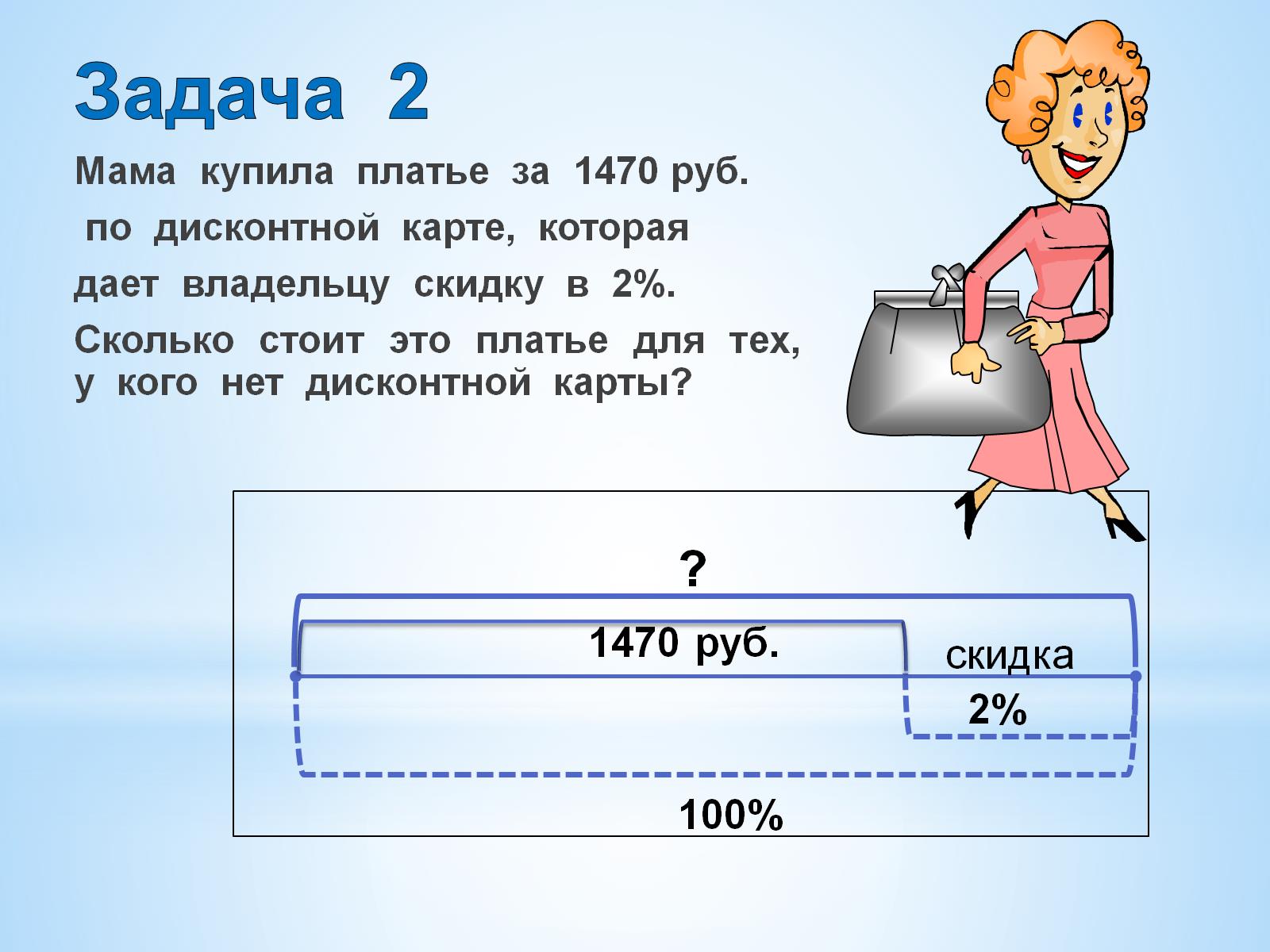 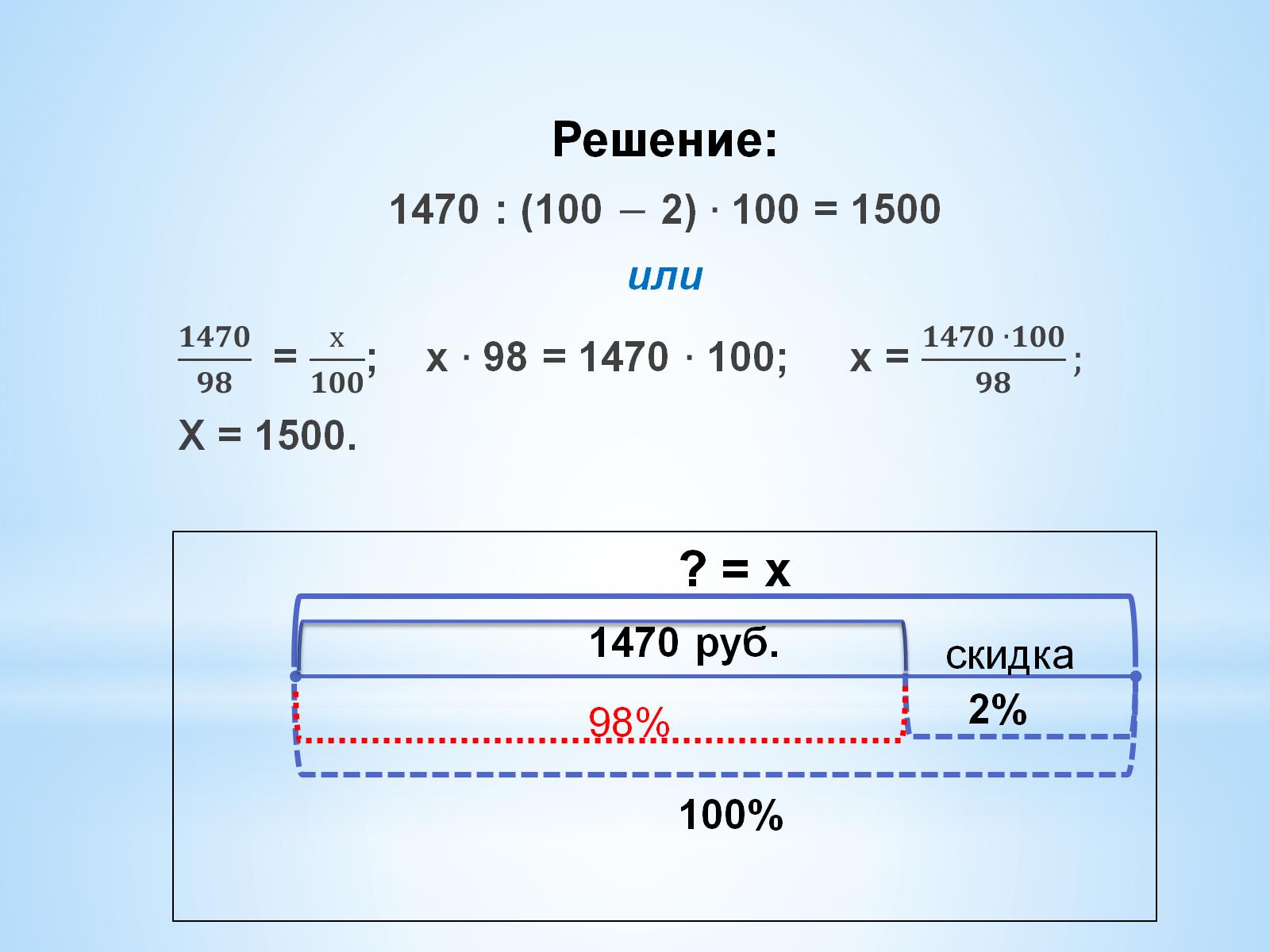 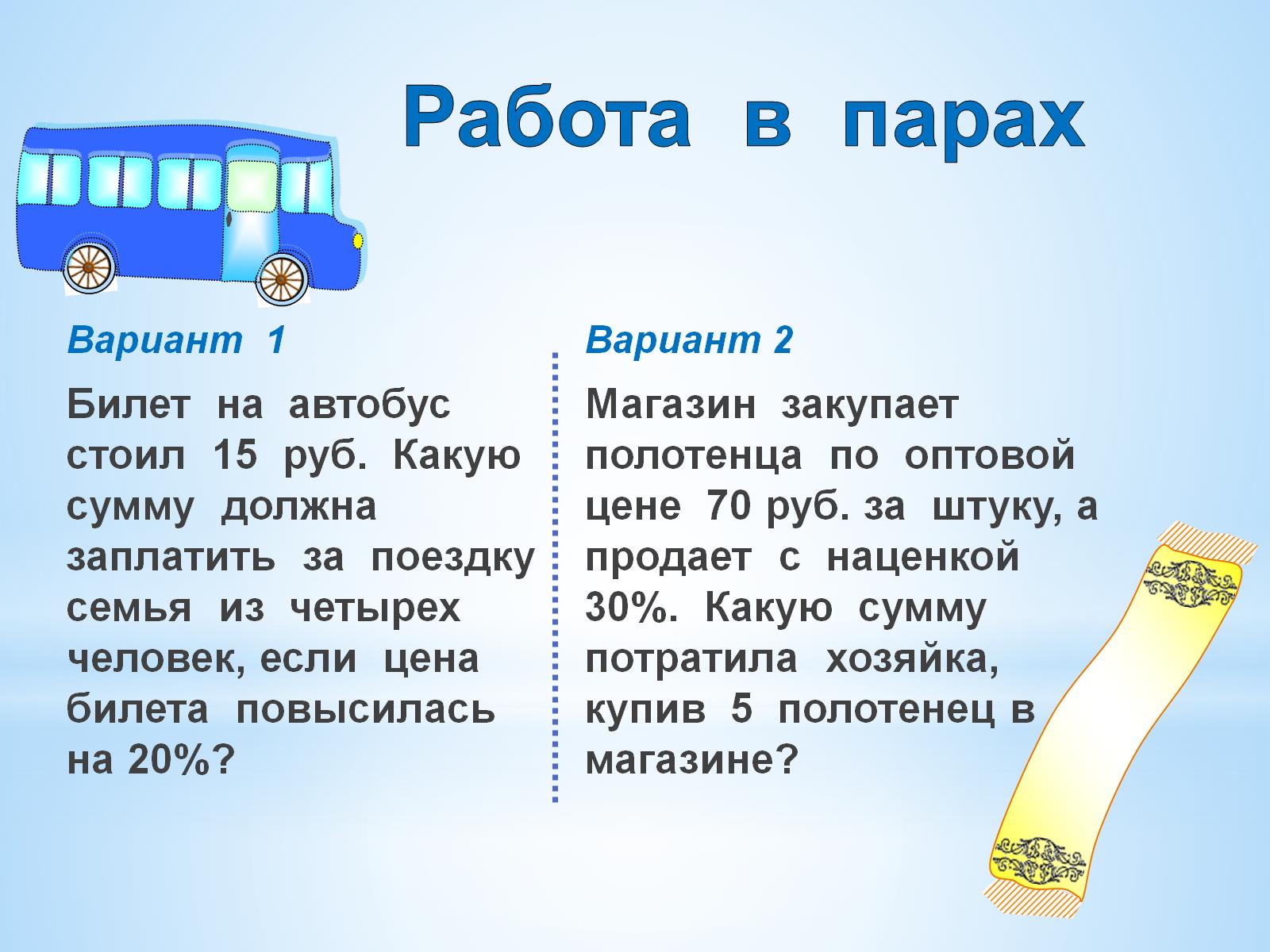 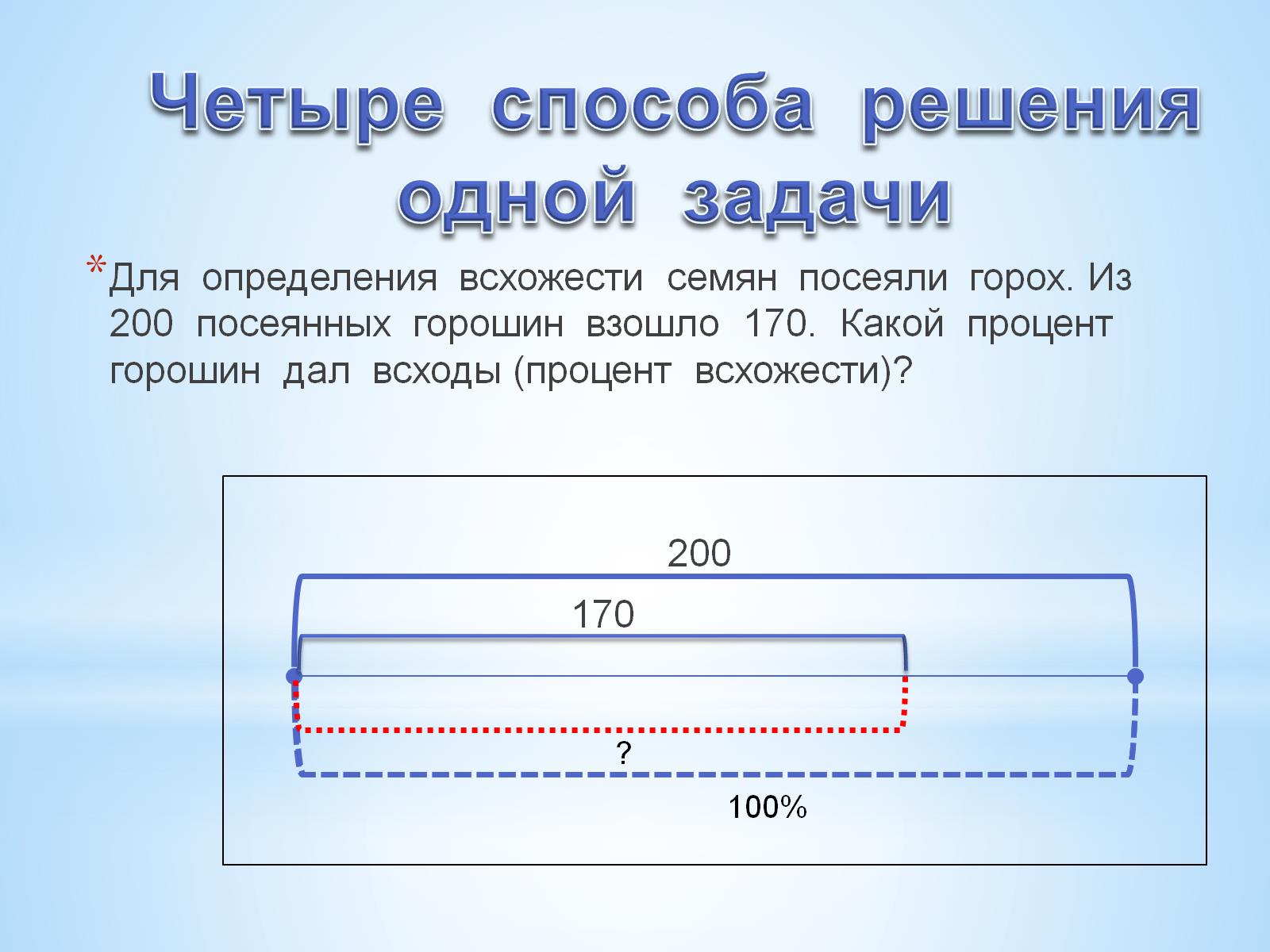 Четыре  способа  решения  одной  задачи
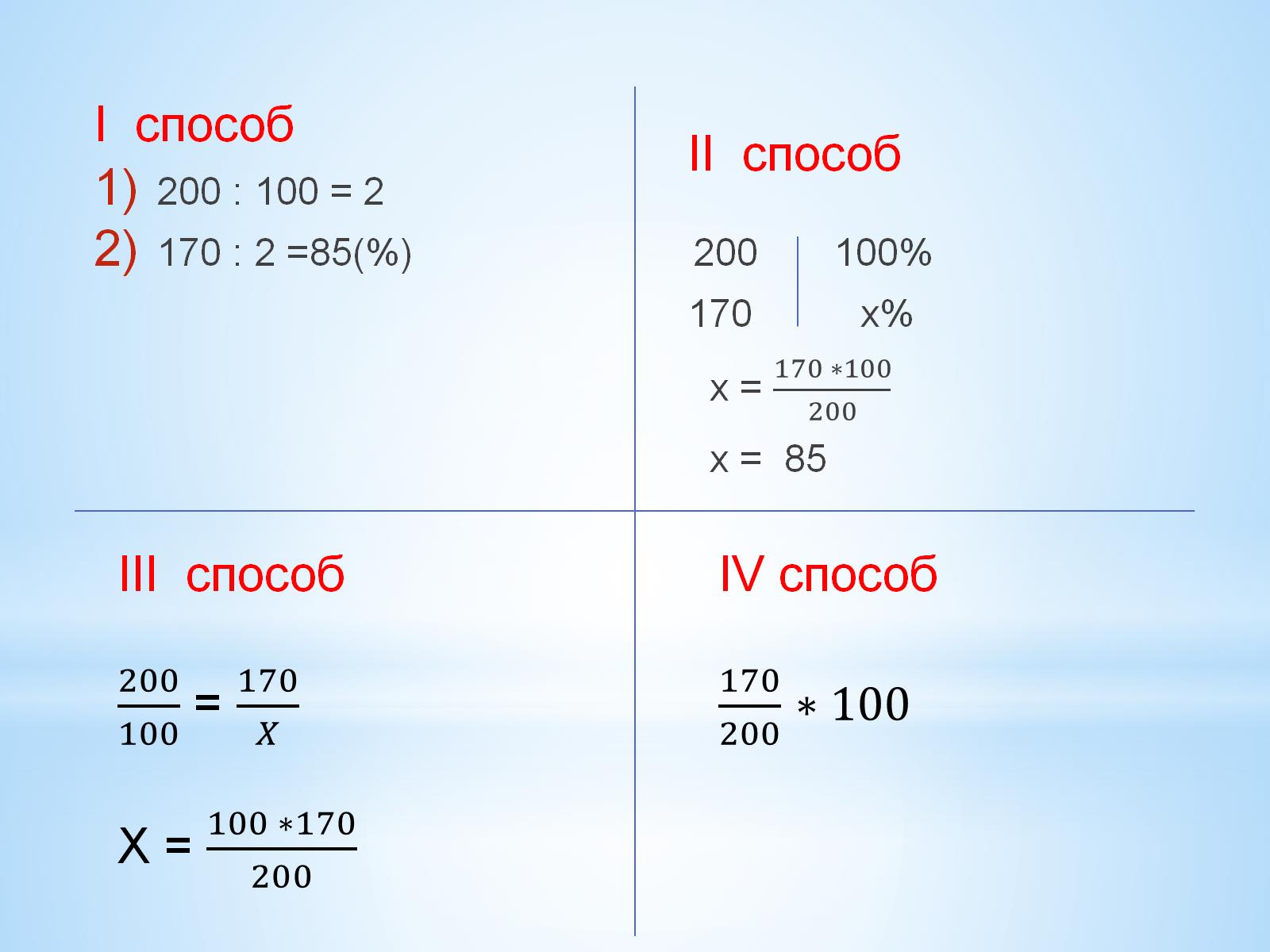 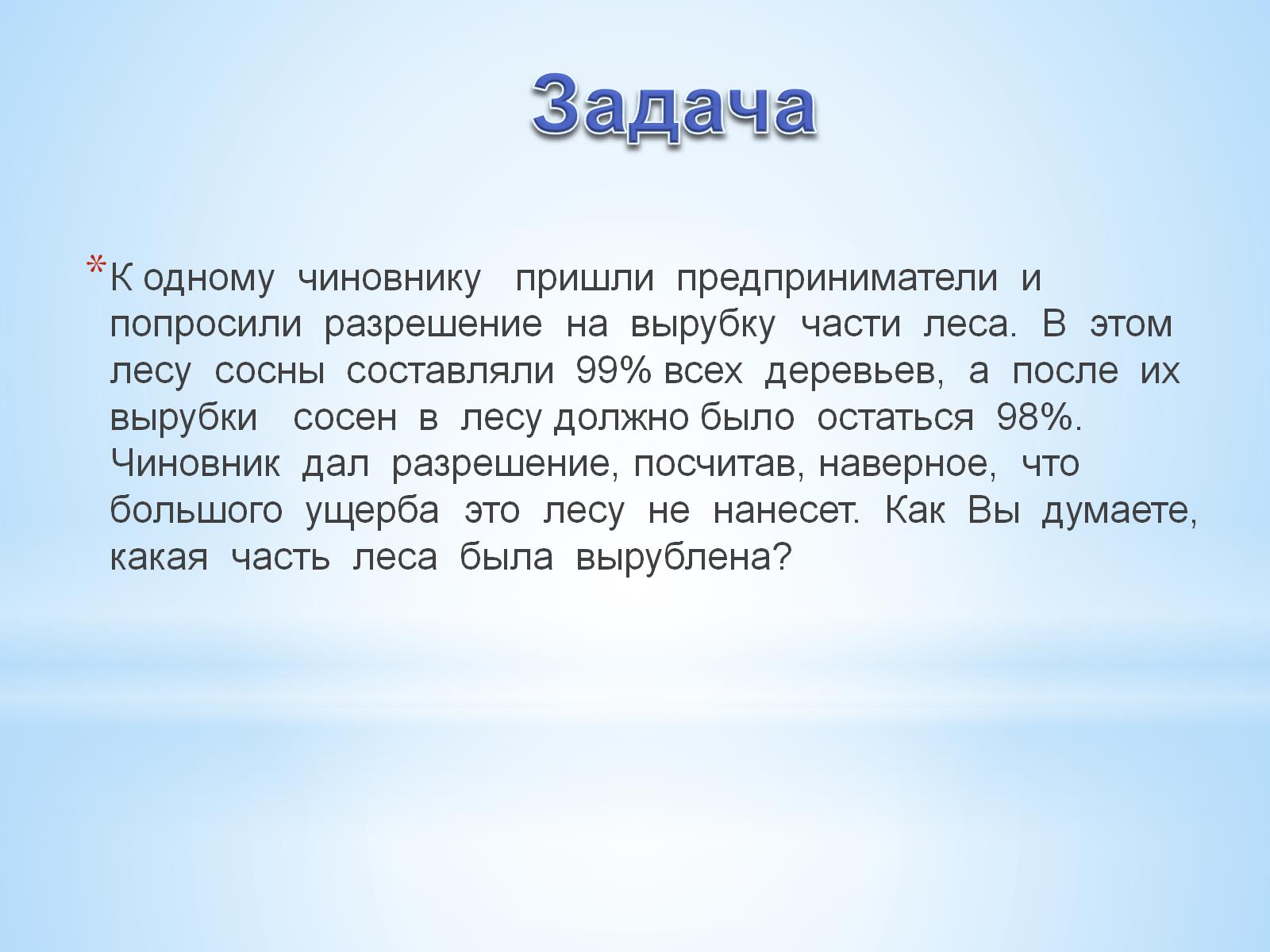 Задача
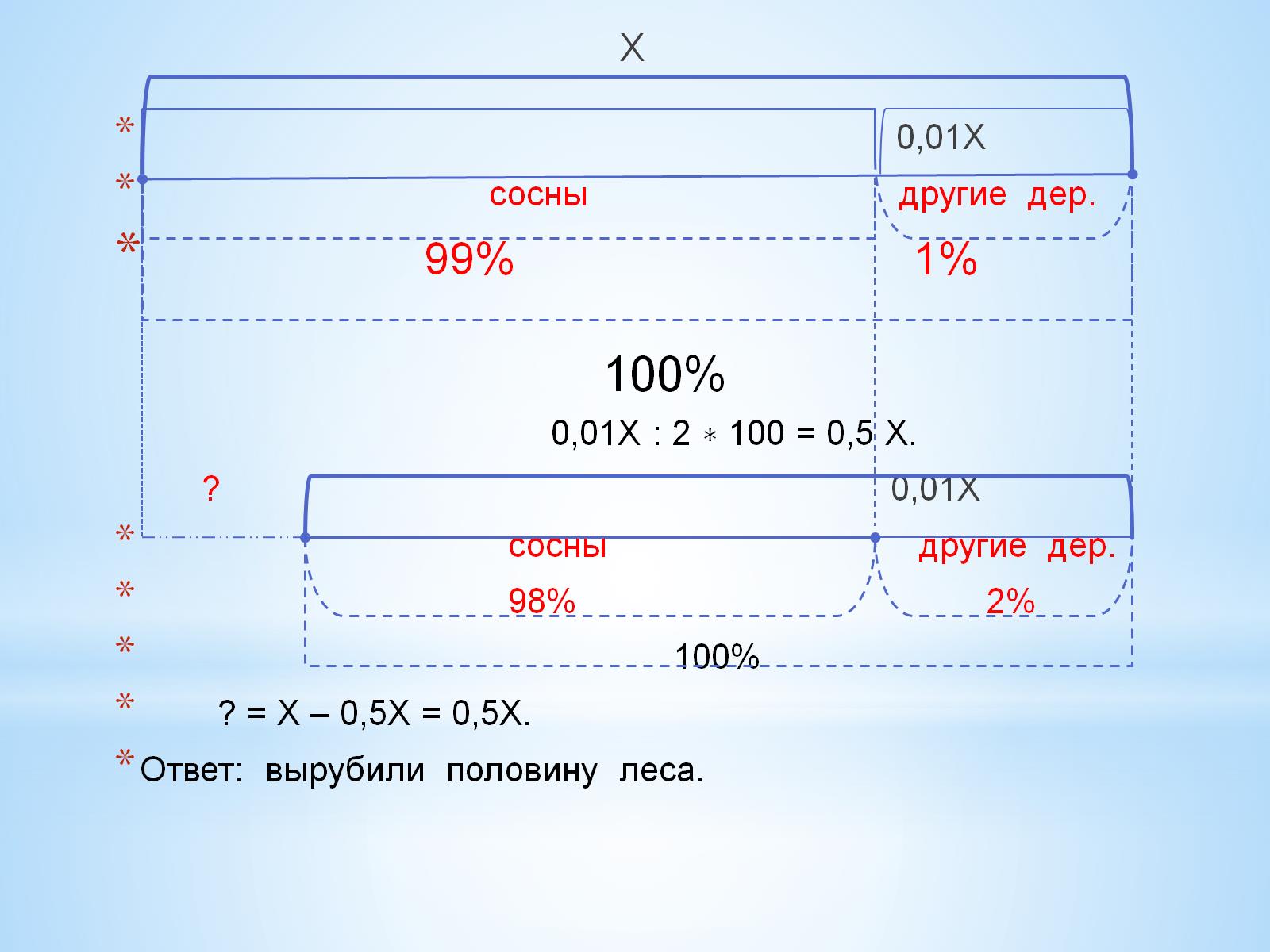 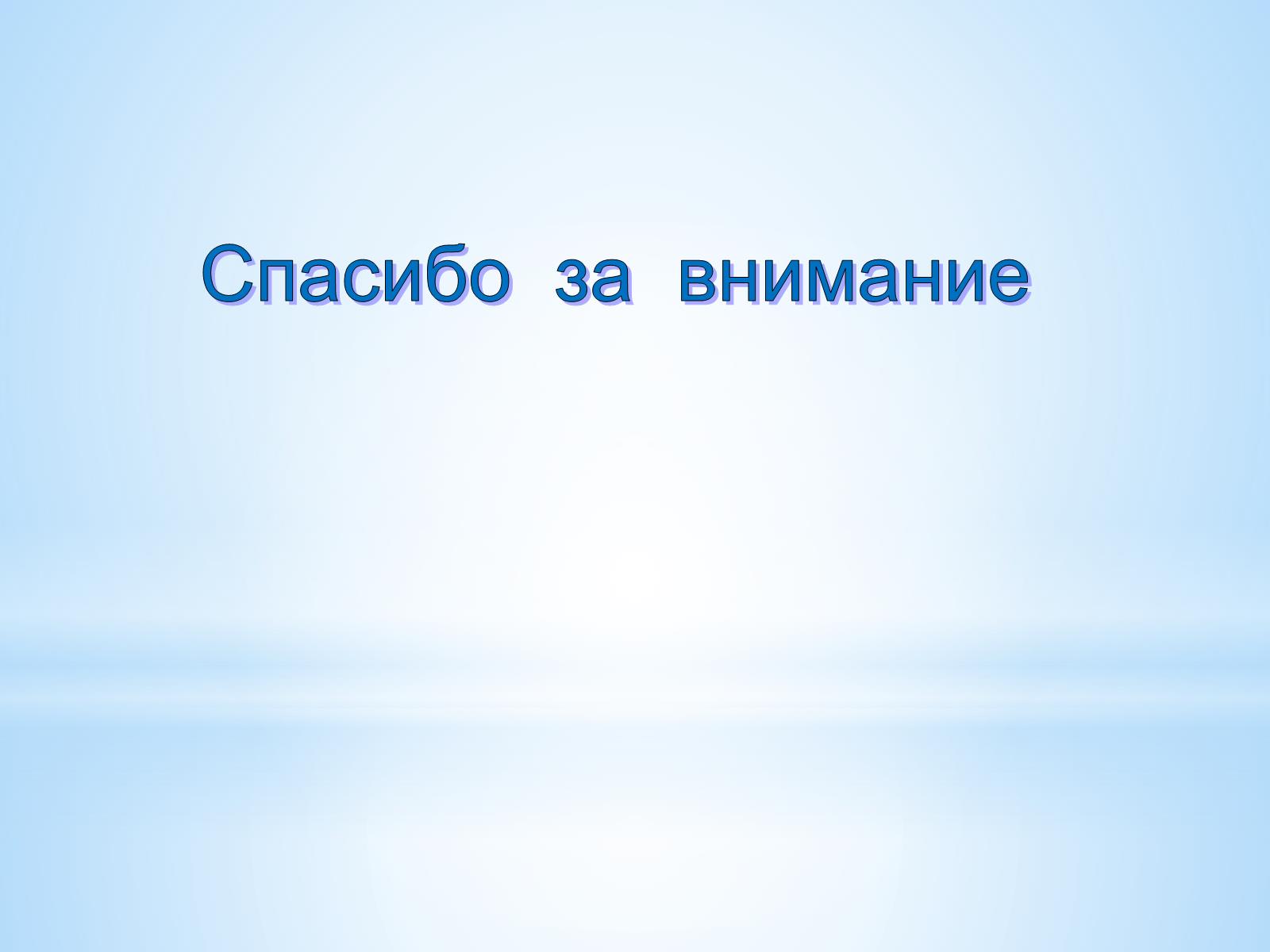 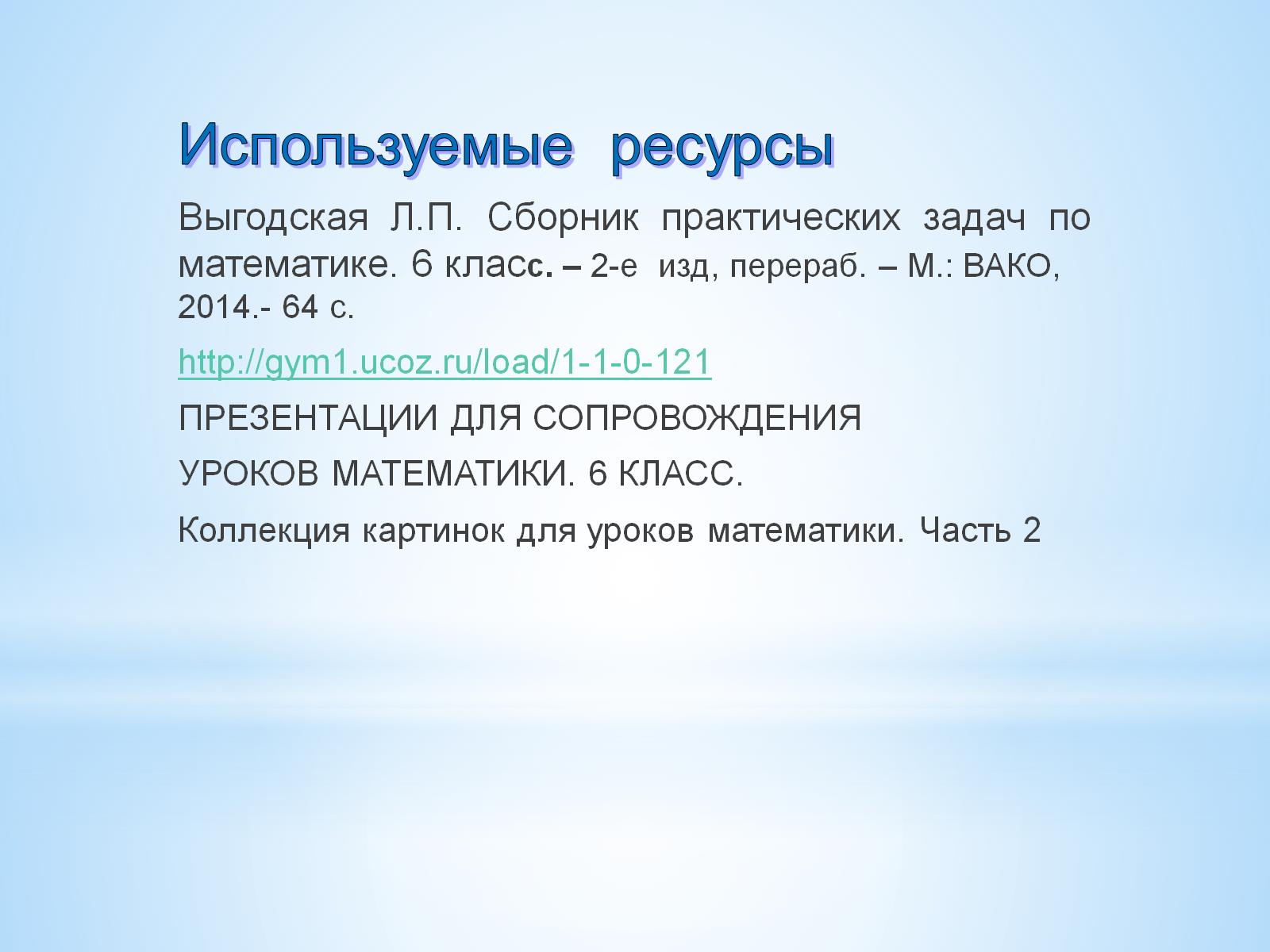